The Ministry of Higher Education and Scientific ResearchSalahaddin University-Erbil Language and Translation Centre Pre-Intermediate Level Year 2023-2024 Hall 2
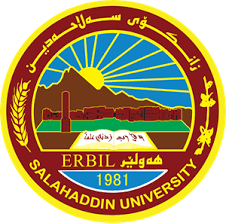 Unit 11
Nabaz Ismael 
Nabaz.hamad@su.edu.krd
07502191314
Cont.- Previous lecture revision- Study 1: Like\Would like- Study 2: The Second if Conditional- Reading Section - Vocabulary list - Final Exam Examples
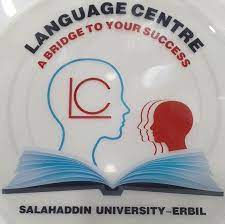 Unit 11: Study 1: Past Simple & Past Continuous
Unit 11: Study 1: Past Simple & Past ContinuousNote: with he, she, it like, love, enjoy and hate take -s She loves football a lot.      She loves playing football.     Lyan hates cooking.
Unit 11: Study 1: Past Simple & Past ContinuousFinal Exam Examples 1.My sister ……………….cycling and jogging.Would like          b. like           c. likes            d. is liking 2.I enjoy ……………..out with friends.  Going              b. go              c. go to              d. went 3. They do not ………………..visiting museums. Loving           b. loved           c. love               d. to love
Unit 11: Study 1: Past Simple & Past ContinuousFinal Exam Examples 4. I would love ………………….some training on first aid.To do             b. do           c. doing                 d. to does 5. Dana likes………………. a lot.Read       b. romantic books        c. read romantic book.      D. reads romantic books 6. Ary ……………….to travel a lot to different countries.Like              b. love               c. would love              d. enjoy
Unit 11: Study 2: The Second if Conditional
Unit 11: Study 2: The Second if ConditionalFinal Exam Example 1.If you…………………. In this country, you would get bored soon.Live          b. to live         c. lived 2.If you …………….hard, you would ………………….a house.Worked\ buy           b. work\buy            c. work\bought  3.If Naska………………..experience, she …………………….. a better job.had\would got                 b. has\would get               c. had\would get
Unit 11: Study 2: The Second if ConditionalFinal Exam Example 4.She ………….help us if Kathy were in the problem place.May          b. might             c. can 5. If I……………….(have) a dog, I……………….(take) it for a walk every day.  6. If ……………..go to the party, I would not get the problem.Did not         b. do not           c. cannot           d. am not
Reading Section  Reading p. 97    (25 marks)1.May be you and other people are …………….about the results .a. shocked                 b. surprised                   b. surprising                d. research 2. The first topic the research talks about is…………….a. job                b. studying             c. work                 d. best3. Being a firefighter give plenty of   a. creation                 b. reduction             c. achievement               d. satisfaction
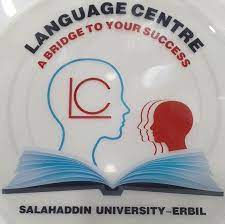 Reading Section  Reading p. 97    (25 marks)4. A firefighter has …………….responsibilities a. 3                  b. 5                     c. 7                   d. 95. ………………can be good and important especially when we work other peoplea. job                    b. firefighter                 c. hobby               d. secondly 6. According to the research, the best thing is belonging to choir which is a. singing               b. creative           c. satisfying            d. public
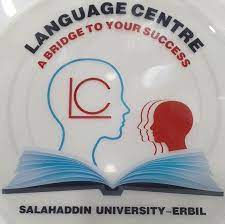 Reading Section  Reading p. 97    (25 marks)7. It is also mentioned that the best sprot isa. exercise               b. swimming             c. research                 d. reveal 8. Having ……………..can reduce stress diseases like those mentioned in the text.a. pet                   b. sport                c.  dog               d. swimming 9. The research showed that dog owner get  a. 1 benefit             b. 2 benefits               c. 3 benefits              d. 4 benefits 10. ………………are the best thing to make you healthy.a. carrot                     b. currants                c. black-currants            d. tasty
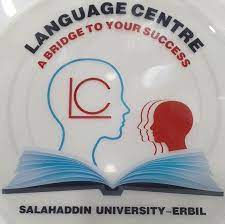 Reading Section  Reading p. 97    (25 marks)11. This fruit has ……………..good sidesa. 3                 b. 5                 c. 10                 d.1512. The best ages for being the happiest isa. seven to seventeen      b. seventeen to seventy        c. seven to seventy    13. Choose the BEST title for the text a. life                 b. Being best                c. age                d. Animals
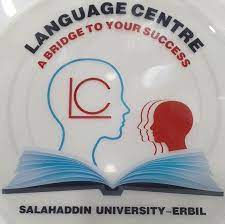 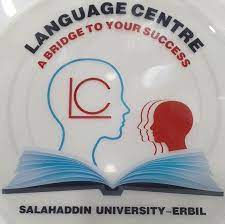 Thanks Questions and Comments